LING/C SC 581: Advanced Computational Linguistics
Lecture 6
grateful acknowledgements to Riny Huybregts for his help and contributions
all remaining errors are mine
Today's Topics
Homework 3 Review
An example of context-sensitivity in natural language
Homework 3 Review
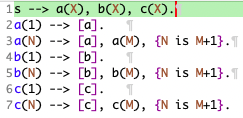 abc_count.prolog for {anbncn | n>0}



Question 1: 
Suggested in class that a more efficient grammar (measured using time/1) could be built to reject strings not in the grammar by counting down the b's and c's.
Compared to abc_count.prolog for inputs:
[a,a,b,b,b,b,b,b,b,b,c,c]				(8 b's)
[a,a,b,b,b,b,b,b,b,b,b,b,b,b,b,b,b,b,c,c]	(16 b's)
Homework 3 Review
?- [abc_count].
true.
?- time(s([a,a,b,b,c,c],[])).
% 9 inferences, 0.000 CPU in 0.000 seconds (79% CPU, 219512 Lips)
true ;
% 6 inferences, 0.000 CPU in 0.000 seconds (67% CPU, 333333 Lips)
false
?- time(s([a,a,b,b,b,b,b,b,b,b,c,c],[])).
% 45 inferences, 0.000 CPU in 0.000 seconds (78% CPU, 548780 Lips)
false.

?- time(s([a,a,b,b,b,b,b,b,b,b,b,b,b,b,b,b,b,b,c,c],[])).
% 145 inferences, 0.000 CPU in 0.000 seconds (83% CPU, 1705882 Lips)
false.
Homework 3 Review
?- [abc_count2].
true.
?- time(s([a,a,b,b,c,c],[])).
% 9 inferences, 0.000 CPU in 0.000 seconds (71% CPU, 409091 Lips)
true ;
% 6 inferences, 0.000 CPU in 0.000 seconds (65% CPU, 333333 Lips)
false.

?- time(s([a,a,b,b,b,b,b,b,b,b,c,c],[])).
% 11 inferences, 0.000 CPU in 0.000 seconds (68% CPU, 458333 Lips)
false.
?- time(s([a,a,b,b,b,b,b,b,b,b,b,b,b,b,b,b,b,b,c,c],[])).
% 11 inferences, 0.000 CPU in 0.000 seconds (70% CPU, 392857 Lips)
false.
?-
Homework 3 Review
Another example:
?- [abc_count3].
true.
?- time(s([a,a,b,b,c,c],[])).
% 10 inferences, 0.000 CPU in 0.000 seconds (69% CPU, 555556 Lips)
true ;
% 8 inferences, 0.000 CPU in 0.001 seconds (4% CPU, 235294 Lips)
false.
?- time(s([a,a,b,b,b,b,b,b,b,b,c,c],[])).
% 13 inferences, 0.000 CPU in 0.000 seconds (77% CPU, 393939 Lips)
false.
?- time(s([a,a,b,b,b,b,b,b,b,b,b,b,b,b,b,b,b,b,c,c],[])).
% 13 inferences, 0.000 CPU in 0.000 seconds (73% CPU, 619048 Lips)
false.
Homework 3 Review
Question 2:
Give a counting DCG for {anb2ncn+1 | n>0}
Accept: 			Reject:
abbcc			aabbcc
aabbbbccc			aabbbccc
aaabbbbbbcccc		aaabbbbbbccc
Homework 3 Review
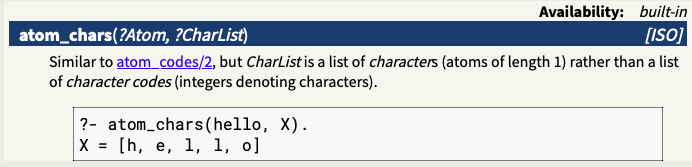 Homework 3 Review
Desired behavior:
?- ['anb2ncn+1'].
true.
?- string_chars('abbcc', Cs).
Cs = [a, b, b, c, c].

?- string_chars('abbcc',L), s(L,[]).
L = [a, b, b, c, c] ;
false.
?- string_chars('aabbbbccc',L), s(L,[]).
L = [a, a, b, b, b, b, c, c, c] ;
false.
?- string_chars('aaabbbbbbcccc',L), s(L,[]).
L = [a, a, a, b, b, b, b, b, b|...] [write]
L = [a, a, a, b, b, b, b, b, b, c, c, c, c] ;
false.

?- string_chars('aabbcc',L), s(L,[]).
false.
?- string_chars('aabbbccc',L), s(L,[]).
false.

?- string_chars('aaabbbbbbccc',L), s(L,[]).
false.
Cross Serial Dependencies
Wikipedia:
In linguistics, cross-serial dependencies (also called crossing dependencies by some authors) occur when the lines representing the dependency relations between two series of words cross over each other.
By this fact, Dutch and Swiss-German have been proven to be non-context-free.
https://en.wikipedia.org/wiki/Cross-serial_dependencies
References (Wikipedia ones are inadequate)
M.A.C. Huybregts, 1976, Overlapping dependencies in Dutch. Utrecht Working papers in Linguistics 1: 24-65.
 
M.A.C. Huybregts, 1984. The weak inadequacy of context-free phrase structure grammars. In: G. de Haan, M. Trommelen, & W. Zonneveld (eds.), Van Periferie naar Kern, 81-99. Dordrecht: Foris.
Cross Serial Dependencies
First discussed in (Huybregts 1976), Dutch has Verb Raising (VR):
… dat we je de gevangenen zagen helpen ontsnappen
… that we you the prisoners saw help escape
… that weθ-saw youθ-help the prisonersθ-escape saw help escape
argument to predicate dependencies do not appear to respect nesting.
VR is obligatory for modal verbs: 
let, see, hear, feel, learn, teach, help. 
Verbs like help, teach, learn can take bare VP (VR) or to-VP complements (undergo Extraposition).
Swiss German has the same word order as Dutch (different from German), but Case differences are visible (unlike in Dutch, only nominative/non-nominative Case marking).
that Arg-V1 Arg-V2 Arg-V3 V1 V2 V3
but these associations are not visible in the surface sentence
Underlying form and surface form
Surface form (anglicized):
dat we je de gevangenen zagen helpen ontsnappen 
that we you the prisoners saw help escape
Underlying hierarchical form:
[that [we [saw [you [help [the prisoners escape]]]]]]
Simplified grammar (context-free) g1.prolog:
sbar --> [that], s.
s --> subject, vp.
subject --> [we] | [you] | [the, prisoners].
vp --> verb, s.
vp --> iverb.
verb --> [saw] | [help].
iverb --> [escape].
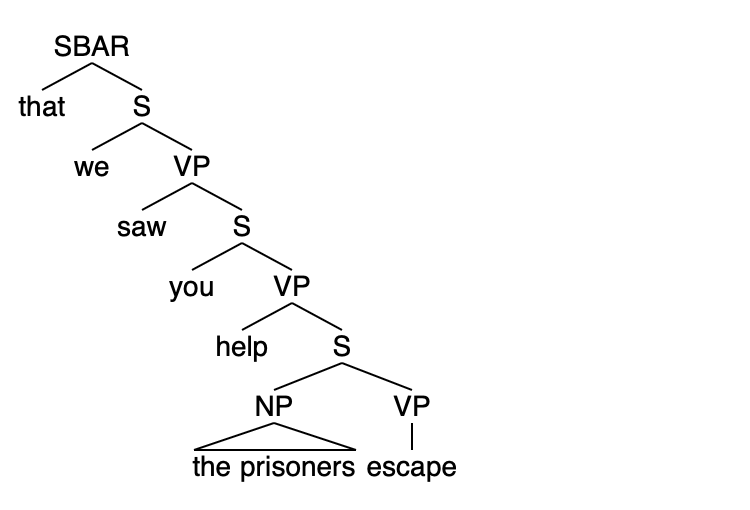 To be more precise, the prisoners is the dative argument of Control verb help
g1.prolog
Grammar (context-free) g1.prolog:
?- [g1].
true.
?- sbar([that,we,saw,you,help,the,prisoners,escape], []).
true ;
false.
?- sbar([that,we,you,the,prisoners,saw,help,escape], []).
false.
CFG can't do Dutch surface word order!
g2.prolog
Context-Free Grammar (CFG) g2.prolog:
same as g1.prolog but reporting a parse tree
dat we je de gevangenen zagen helpen
ontsnappen[that,we,saw,you,help,the,prisoners,escape]

?- [g2].
true.
?- sbar(Parse, [that,we,saw,you,help,the,prisoners,escape], []).
Parse = sbar(that, s(np(we), vp(v(saw), s(np(you), vp(v(help), s(np(dt(the), nn(prisoners)), vp(v(escape)))))))) ;
false.
?- sbar(Parse, [that,we,you,the,prisoners,saw,help,escape], []).
false.
g2.prolog
Extra argument for each non-terminal holds the parse (for each phrase) – recall concept from earlier lecture (and last semester)
sbar(sbar(that,S)) --> [that], s(S).
s(s(SBJ,VP)) --> subject(SBJ), vp(VP).
subject(np(we)) --> [we].
subject(np(you)) --> [you].
subject(np(dt(the),nn(prisoners))) --> [the,prisoners].
vp(vp(V,S)) --> verb(V), s(S).
vp(vp(V)) --> iverb(V).
verb(v(saw)) --> [saw].
verb(v(help)) --> [help].
iverb(v(escape)) --> [escape].
So far
Grammars g1.prolog and g2.prolog are context-free grammars 
limited to a single nonterminal on the LHS of a rule (-->)
they do not encode the word order found in Dutch (and Swiss German)
Let's introduce g3.prolog, a context-sensitive grammar
will have a slightly more complex rule LHS
g3.prolog
Context-Sensitive Grammar (CSG) (ternary branching):
simplified for exposition: replaced the prisoners with him.
sbar(sbar(that,S2)) --> [that], s(S2).
s(s(him,vp(Verb))) --> [him], iverb(Verb).
s(s(we,vp(Verb,S2))) --> [we], verb(Verb), s(S2).
s(s(you,vp(Verb,S2))) --> [you], verb(Verb), s(S2).
verb(Verb), [we] --> [we], verb(Verb).
verb(Verb), [you] --> [you], verb(Verb).
verb(Verb), [him] --> [him], verb(Verb).
verb(v(saw)) --> [saw].
verb(v(help)) --> [help].
iverb(v(escape)) --> [escape].
Context-sensitive rules!
g3.prolog trace
Sentence:
[that, we, you, him, saw, help, escape]
[trace]  ?- sbar(Parse,[that, we, you, him, saw, help, escape], []).
   Call: (10) sbar(_92970, [that, we, you, him, saw, help, escape], []) ? creep
   Call: (11) s(_94400, [we, you, him, saw, help, escape], []) ? creep
   Call: (12) verb(_95224, [you, him, saw, help, escape], _95228) ? creep
   Call: (13) verb(_95224, [him, saw, help, escape], _96044) ? creep
   Call: (14) verb(_95224, [saw, help, escape], _96860) ? creep
   Exit: (14) verb(v(saw), [saw, help, escape], [help, escape]) ? creep
   Call: (14) _96044=[him, help, escape] ? creep
   Exit: (14) [him, help, escape]=[him, help, escape] ? creep
   Exit: (13) verb(v(saw), [him, saw, help, escape], [him, help, escape]) ? creep
   Call: (13) _95228=[you, him, help, escape] ? creep
   Exit: (13) [you, him, help, escape]=[you, him, help, escape] ? creep
   Exit: (12) verb(v(saw), [you, him, saw, help, escape], [you, him, help, escape]) ? creep
   Call: (12) s(_95226, [you, him, help, escape], []) ? creep
   Call: (13) verb(_104196, [him, help, escape], _104200) ? creep
   Call: (14) verb(_104196, [help, escape], _105016) ? creep
   Exit: (14) verb(v(help), [help, escape], [escape]) ? creep
   Call: (14) _104200=[him, escape] ? creep
   Exit: (14) [him, escape]=[him, escape] ? creep
   Exit: (13) verb(v(help), [him, help, escape], [him, escape]) ? creep
   Call: (13) s(_104198, [him, escape], []) ? creep
   Call: (14) iverb(_109912, [escape], []) ? creep
   Exit: (14) iverb(v(escape), [escape], []) ? creep
   Exit: (13) s(s(him, vp(v(escape))), [him, escape], []) ? creep
   Exit: (12) s(s(you, vp(v(help), s(him, vp(v(escape))))), [you, him, help, escape], []) ? creep
   Exit: (11) s(s(we, vp(v(saw), s(you, vp(v(help), s(him, vp(v(escape))))))), [we, you, him, saw, help, escape], []) ? creep
   Exit: (10) sbar(sbar(that, s(we, vp(v(saw), s(you, vp(v(help), s(him, vp(v(escape)))))))), [that, we, you, him, saw, help, escape], []) ? creep
Parse = sbar(that, s(we, vp(v(saw), s(you, vp(v(help), s(him, vp(v(escape)))))))) ;
Parse
Dutch surface word order but correct underlying form is retrieved:
dat we je hem zagen helpen ontsnappen
[that, we, you, him, saw, help, escape]
sbar(that, s(we, vp(v(saw), s(you, vp(v(help), s(him, vp(v(escape))))))))
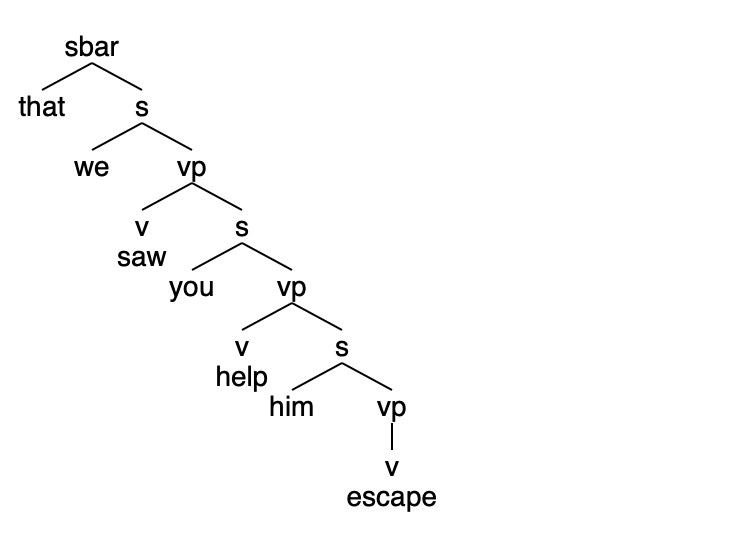 g3.prolog
Why two ways to derive this?
Verb Raising (VR) is optional in g3.prolog
Problem: two surface word orders, one parse:
dat je hem zag ontsnappen
[that, you, him, saw, escape]
?- [g3].
true.
?- sbar(Parse, [that, you, saw, him, escape], []).
Parse = sbar(that, s(you, vp(v(saw), s(him, vp(v(escape)))))).

?- sbar(Parse, [that, you, him, saw, escape], []).
Parse = sbar(that, s(you, vp(v(saw), s(him, vp(v(escape)))))).
g4.prolog
Force pronoun verb order swap at least once
verb_swap flips pronoun verb order, then calls verb_swap2
verb_swap2 optionally swaps
Furthermore, let's generalize the pronouns used in g3.prolog
Grammar:
sbar(sbar(that,S2)) --> [that], s(S2).
s(s(NP,vp(Verb,S2))) --> nom_pronoun(NP), verb_swap(Verb), nnom_s(S2).

nnom_s(s(NP,vp(Verb,S2))) --> nnom_pronoun(NP), verb_swap(Verb), acc_s(S2).
nnom_s(s(NP,vp(Verb))) --> nnom_pronoun(NP), iverb(Verb).

verb_swap(Verb), [Pronoun] -->  pronoun(np(Pronoun)), verb_swap2(Verb).

verb_swap2(Verb), [Pronoun] -->  pronoun(np(Pronoun)), verb_swap2(Verb).
verb_swap2(Verb) --> verb(Verb).
g4.prolog
Verbs:
verb(v(see)) --> [see].
verb(v(let)) --> [let].
verb(v(help)) --> [help].

iverb(v(escape)) --> [escape].
Pronouns:
pronoun(np(i)) --> [i].
pronoun(np(me)) --> [me].
pronoun(np(we)) --> [we].
pronoun(np(us)) --> [us].
pronoun(np(you)) --> [you].
pronoun(np(he)) --> [he].
pronoun(np(him)) --> [him].
pronoun(np(she)) --> [she].
pronoun(np(her)) --> [her].
pronoun(np(they)) --> [they].
pronoun(np(them)) --> [them].
g4.prolog
Nominative pronouns:
nom_pronoun(np(i)) --> [i].
nom_pronoun(np(we)) --> [we].
nom_pronoun(np(you)) --> [you].
nom_pronoun(np(he)) --> [he].
nom_pronoun(np(she)) --> [she].
nom_pronoun(np(they)) --> [they].
Non-nominative pronouns:
nnom_pronoun(np(me)) --> [me].
nnom_pronoun(np(us)) --> [us].
nnom_pronoun(np(you)) --> [you].
nnom_pronoun(np(him)) --> [him].
nnom_pronoun(np(her)) --> [her].
nnom_pronoun(np(them)) --> [them].
g4.prolog
Example:
dat je hem helpt ontsnappen
[that, you, him, help, escape]

?- sbar(Parse, [that, you, him, help, escape], []).
Parse = sbar(that, s(np(you), vp(v(help), s(np(him), vp(v(escape)))))) ;
false.

?- sbar(Parse, [that, you, help, him, escape], []).
false.
g4.prolog
Example:
dat we je hem zien helpen ontsnappen
[that, we, you, him, see, help, escape]

?- sbar(Parse, [that, we, you, him, see, help, escape], []).
Parse = sbar(that, s(np(we), vp(v(see), s(np(you), vp(v(help), s(np(him), vp(v(escape)))))))) ;
false.
?- sbar(Parse, [that, we, see, you, help, him, escape], []).
false.
g4.prolog
Example:
dat we je haar mij zien laten helpen ontsnappen
[that, we, you, her, me, see, let, help, escape]
?- sbar(Parse, [that, we, you, her, me, see, let, help, escape], []).
Parse = sbar(that, s(np(we), vp(v(see), s(np(you), vp(v(let), s(np(her), vp(v(help), s(np(me), vp(v(...)))))))))) [write]
Parse = sbar(that, s(np(we), vp(v(see), s(np(you), vp(v(let), s(np(her), vp(v(help), s(np(me), vp(v(escape)))))))))) ;
false.
?- sbar(Parse, [that, we, see, you, let, her, help, me, escape], []). 
false.
w = write out in full
g4.prolog
Example:
dat we hen je haar mij zien laten zien helpen ontsnappen
[that, we, them, you, her, me, see, let, see, help, escape]

?- sbar(Parse, [that, we, them, you, her, me, see, let, see, help, escape], []). 
Parse = sbar(that, s(np(we), vp(v(see), s(np(them), vp(v(let), s(np(you), vp(v(see), s(np(her), vp(v(help), s(np(me), vp(v(escape)))))))))))) ;
false.
?- sbar(Parse, [that, we, see, them, let, you, help, me, escape], []). 
false.
Huybregts: of course, these [last] two cases become very hard to understand in language use.